UAT Best Practices Process Flow
For successful releases
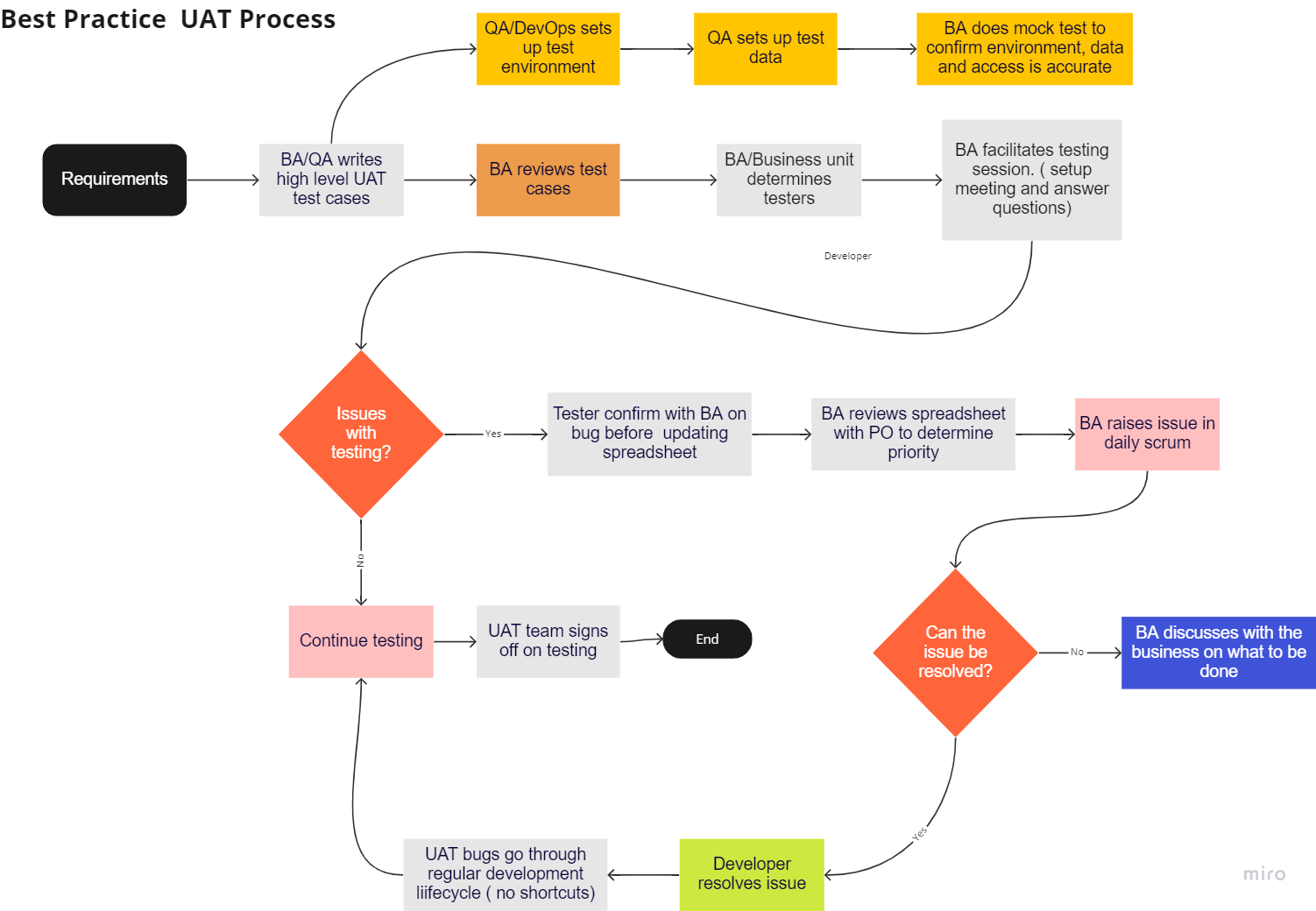